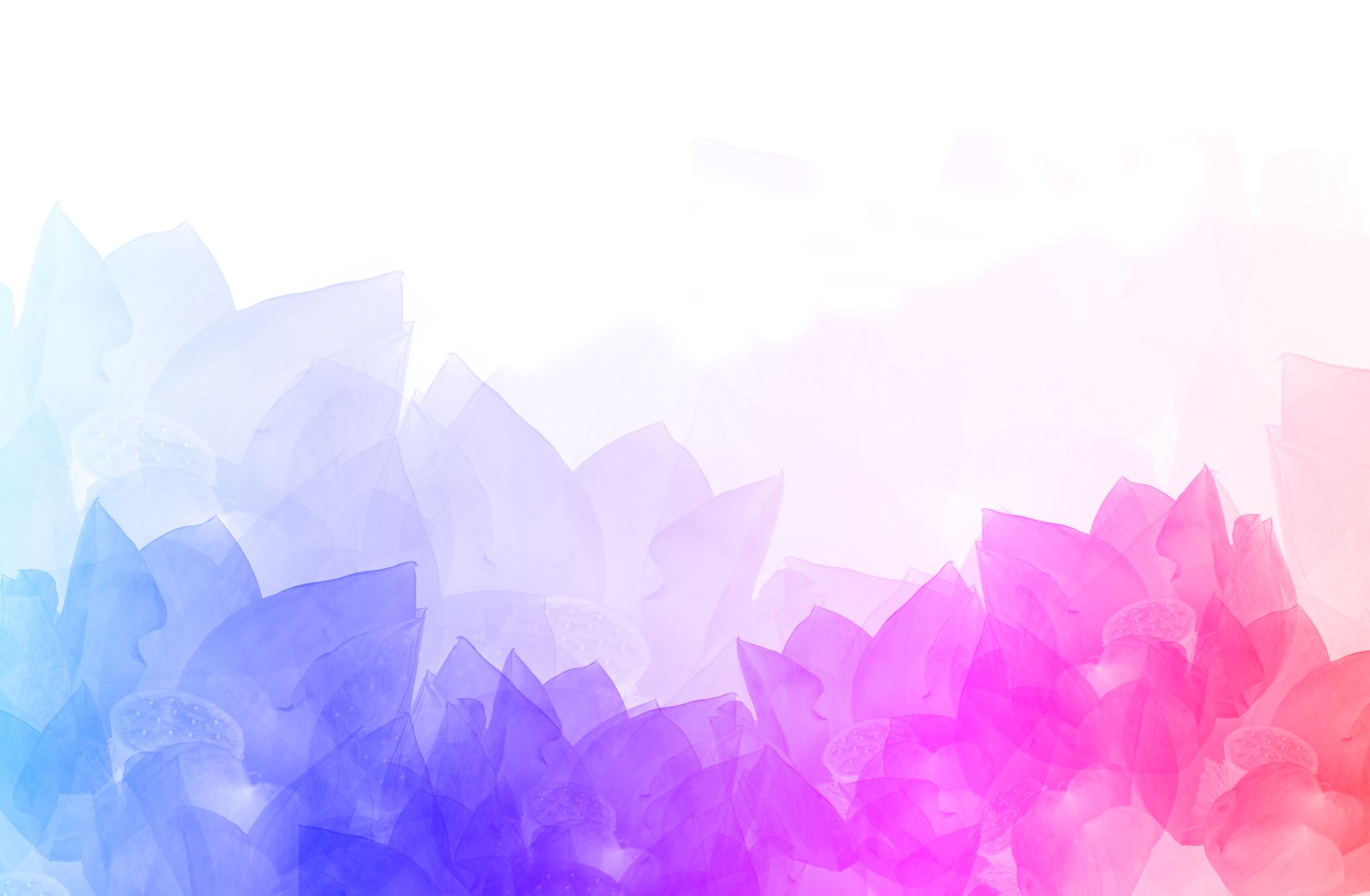 Therapeutic Writing Services
By Dr. Tekeilla Darden
What is Therapeutic Writing
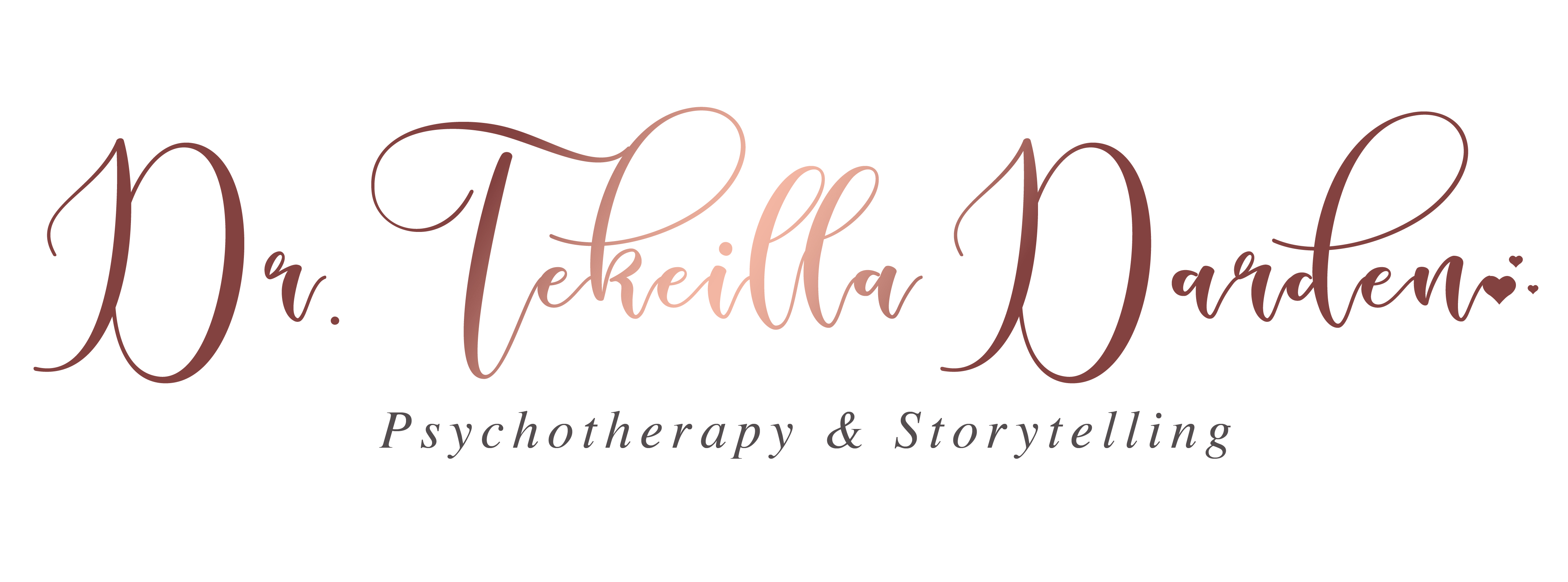 Therapeutic writing ≠ therapy.
Best used for non-fiction (biography, self-help, memoir, creative non-fiction, historical, etc.).
Your voice <-> my pen.
Process to help authors become motivated, supported and mentally “unstuck.” 
Creation of a roadmap to writing your story in the way that you understand it best. 
Therapeutic expertise utilized to help expand on your thoughts/feelings/words.
Utilization of meaning making, motivation, and value driven work to support “filling in the gaps” of your story.
How it works
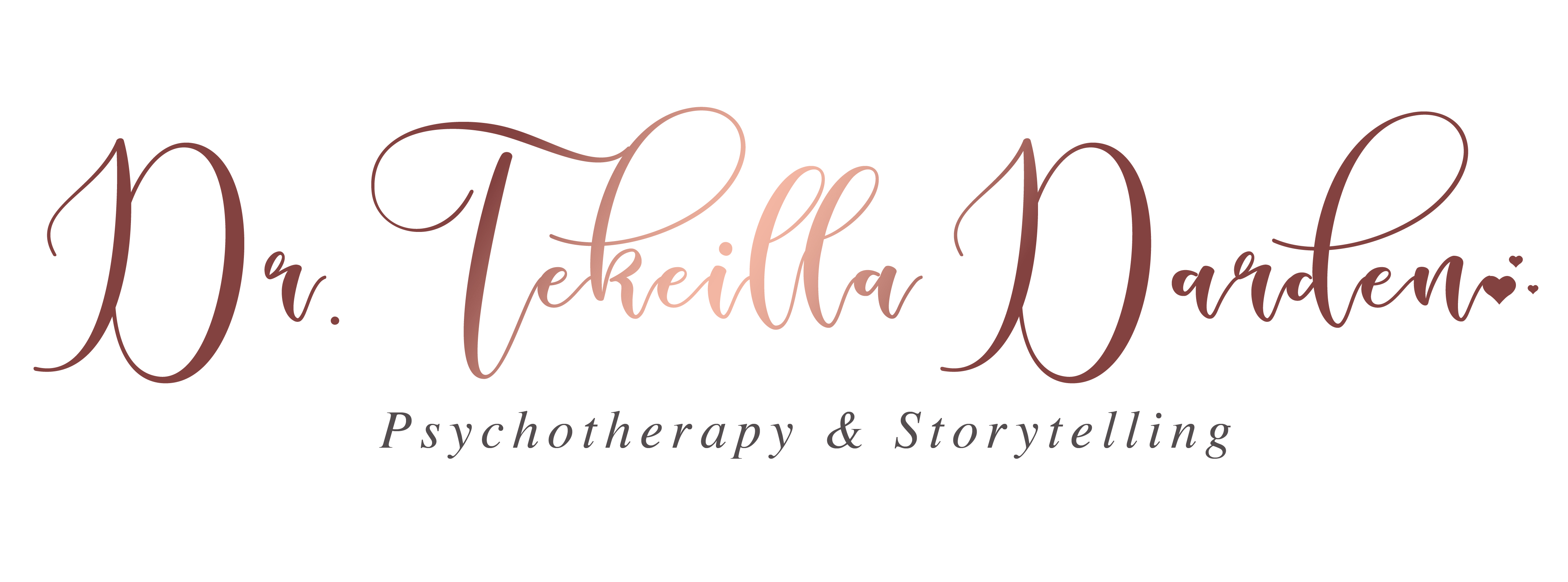 Process is individualized. Don’t worry if you don’t have the “right words.”
You provide the story, I fill in the rest. 
An outline proposal will be provided 1-2 weeks after an initial story board meeting.
Phone/In-person 1-2 hour meetings to approx. 2 times a month.
Drafts provided approx. once a month.
Projects on average last from 3-4 months (unless other agreed upon timeline). 
All notes, written work, and content related to this story belong to the client (you!).
Getting Started
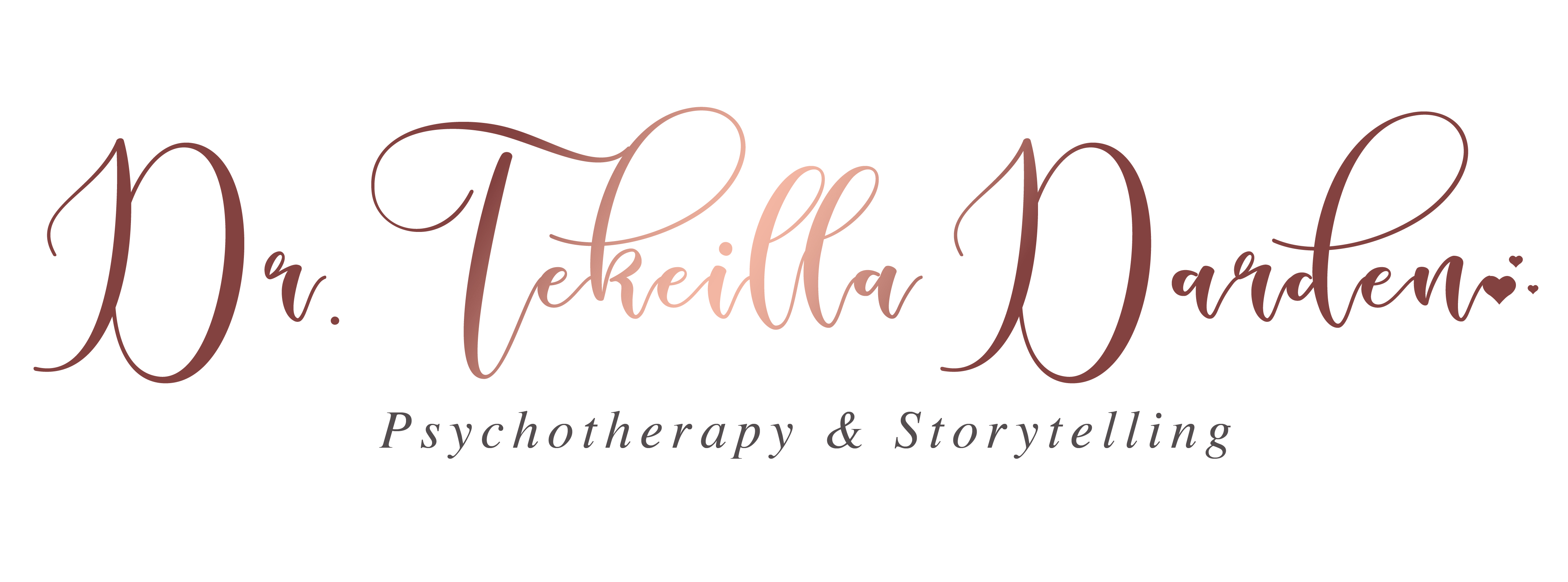 Therapeutic contract agreed upon by both client and writer prior to services.
No plagiarizing agreement. Must be your story. 
Choose fee schedule and add on services: